History - To learn about the Battle of Dun Nechtain
Key Vocabulary
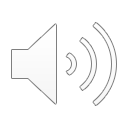 Loch – a large lake in Scotland

Kingdom – An area you control

Pict – A Scottish warrior

Angle – A English warrior (Anglo-Saxon)

Spearman – a warrior who used a large spear.
What happened in the battle
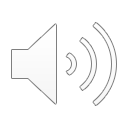 As well as watching the video I have made some slides for you to show you how the Picts defeated the Anglo-Saxons.
The Picts forced the Angles to come to them.
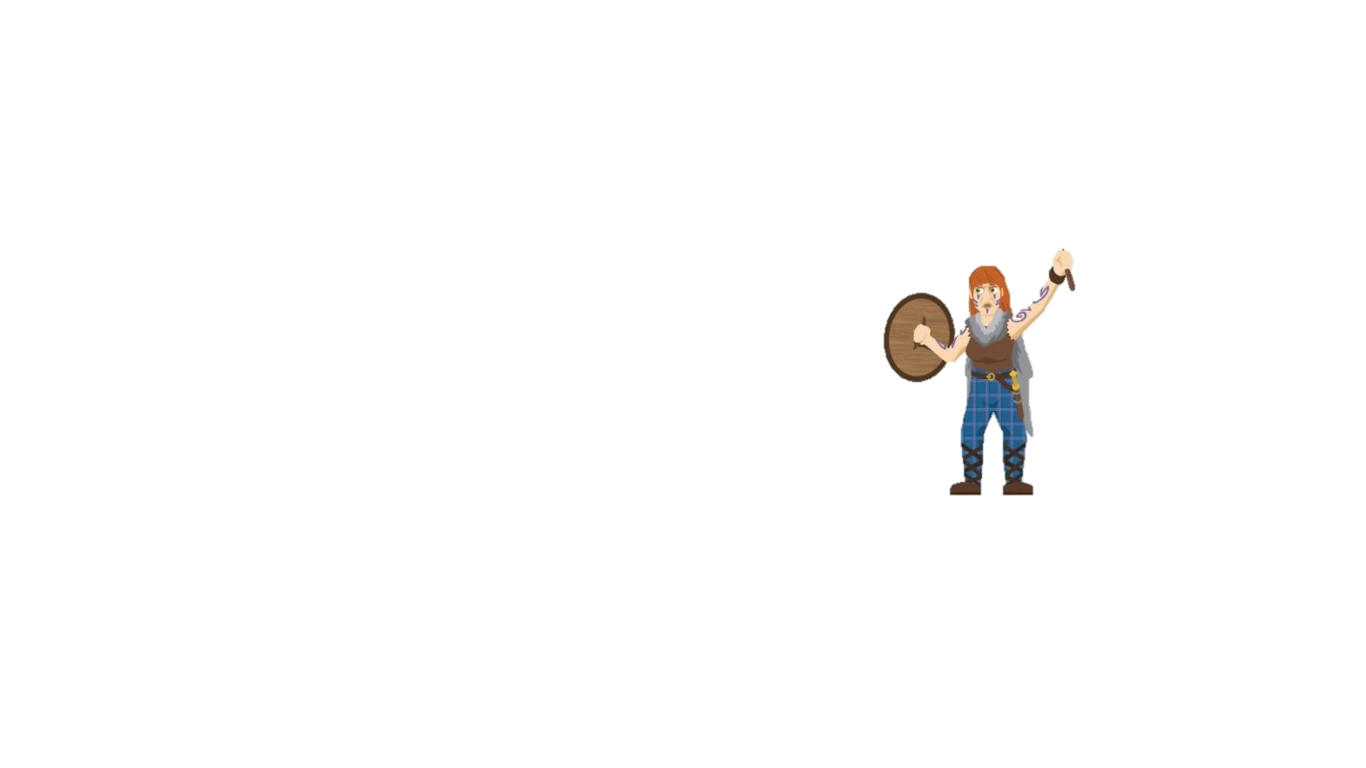 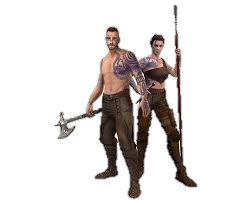 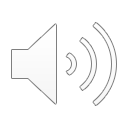 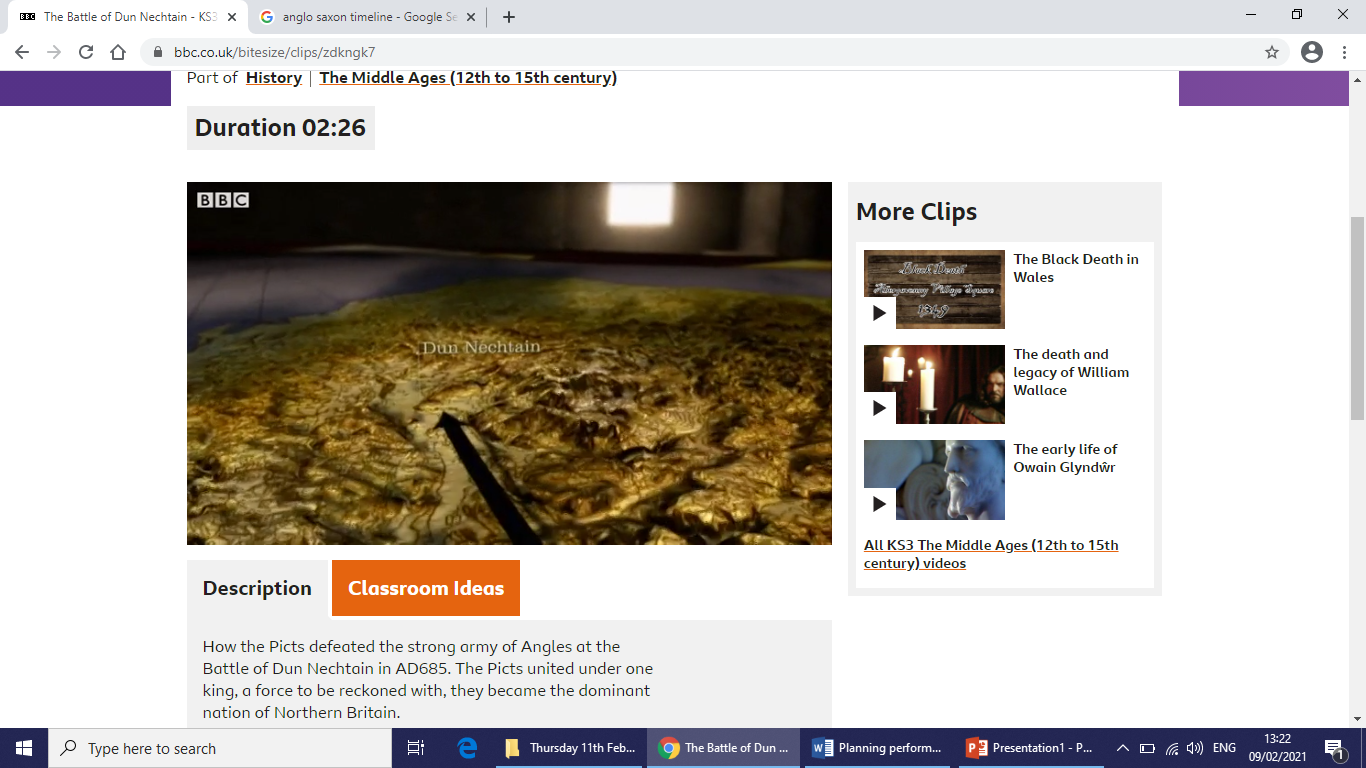 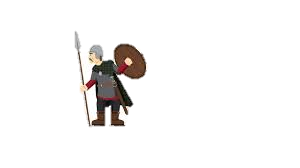 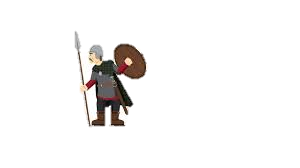 The two armies fought hard but the Picts we the better soldiers
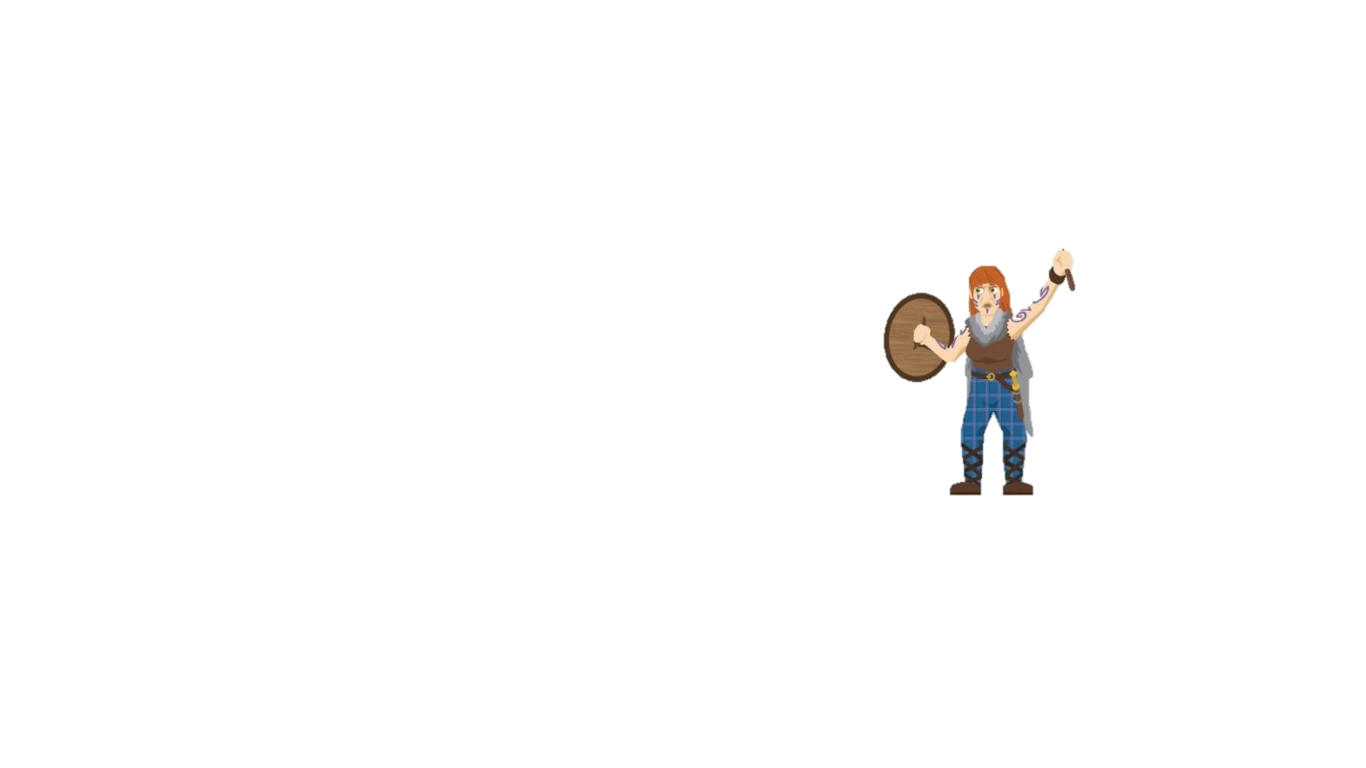 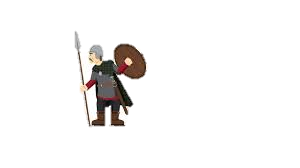 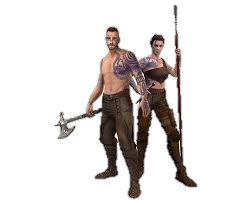 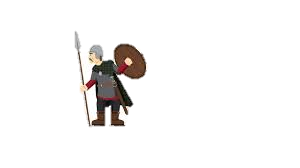 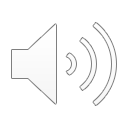 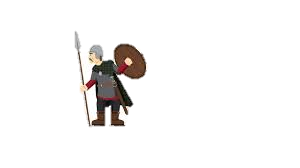 The Pict spearmen forced the Angles into a loch.
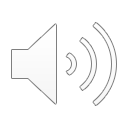 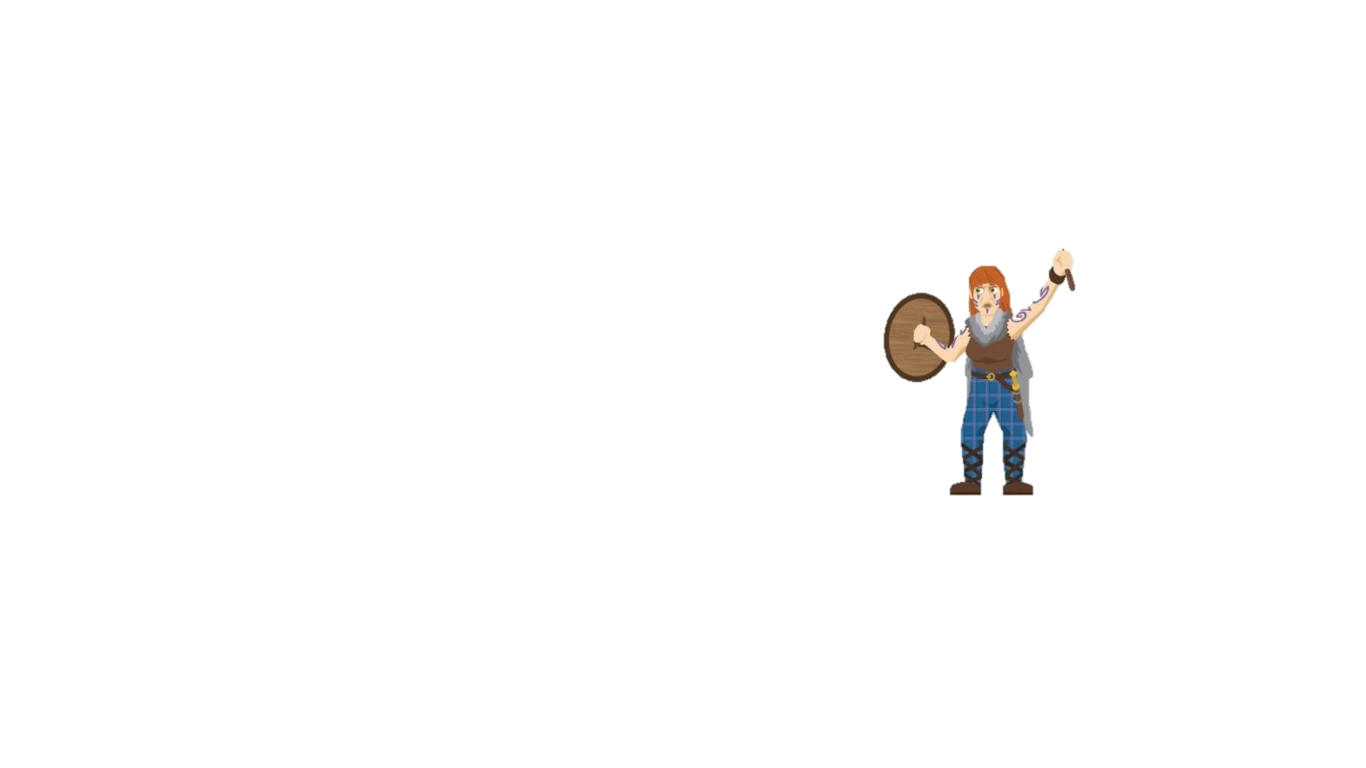 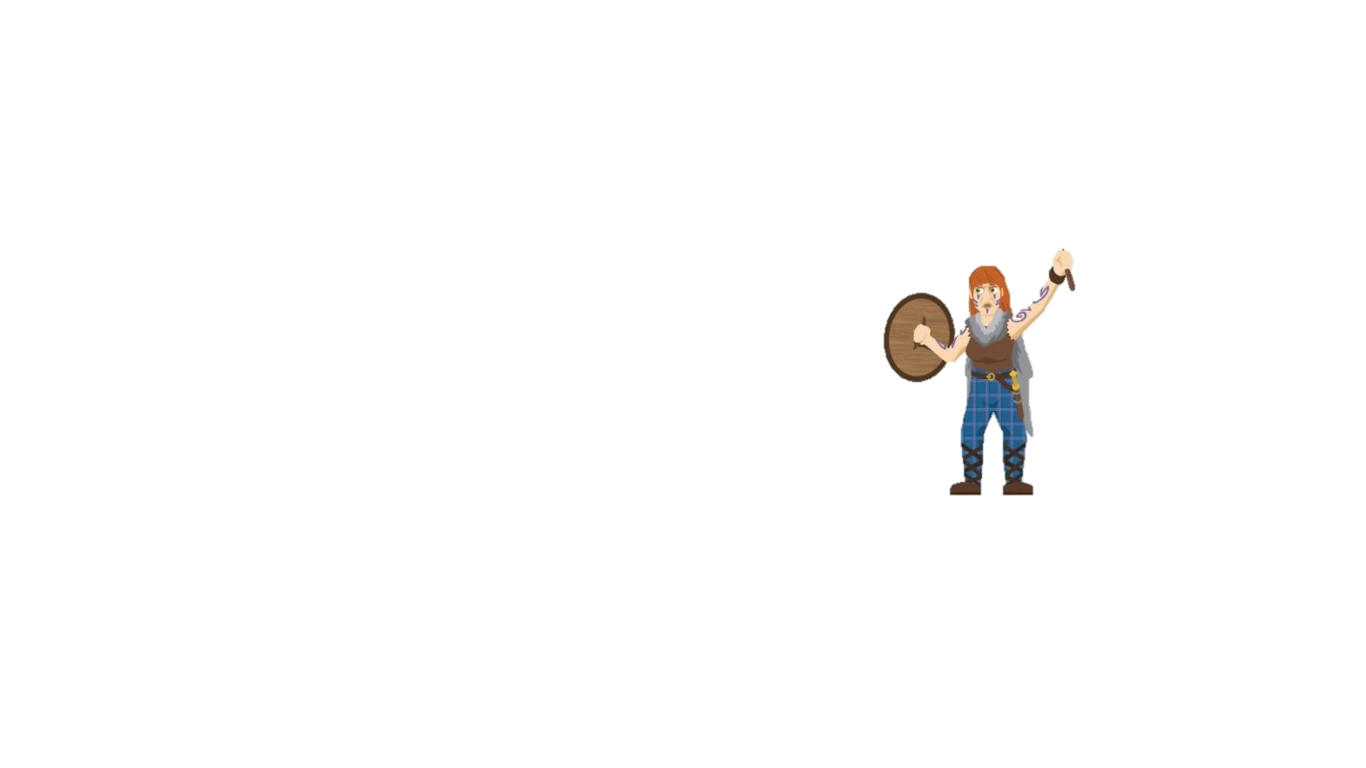 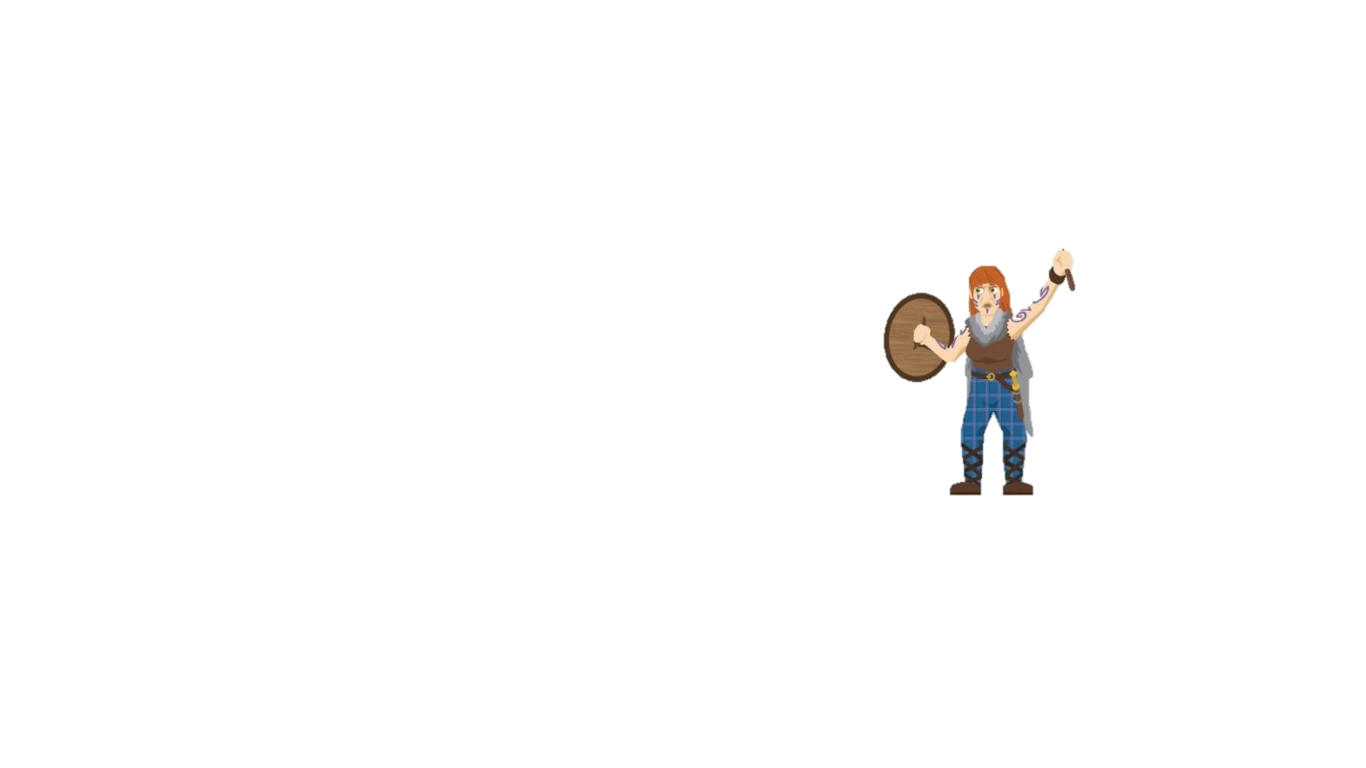 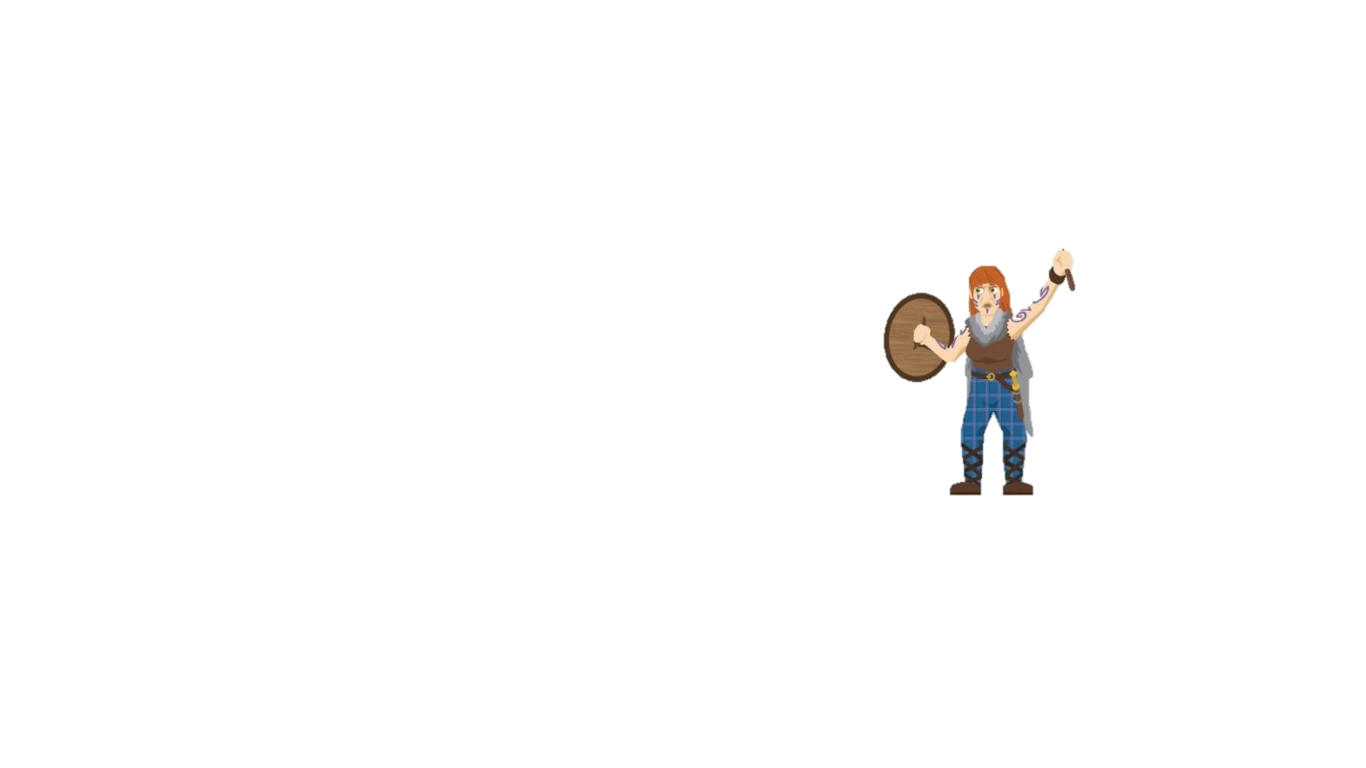 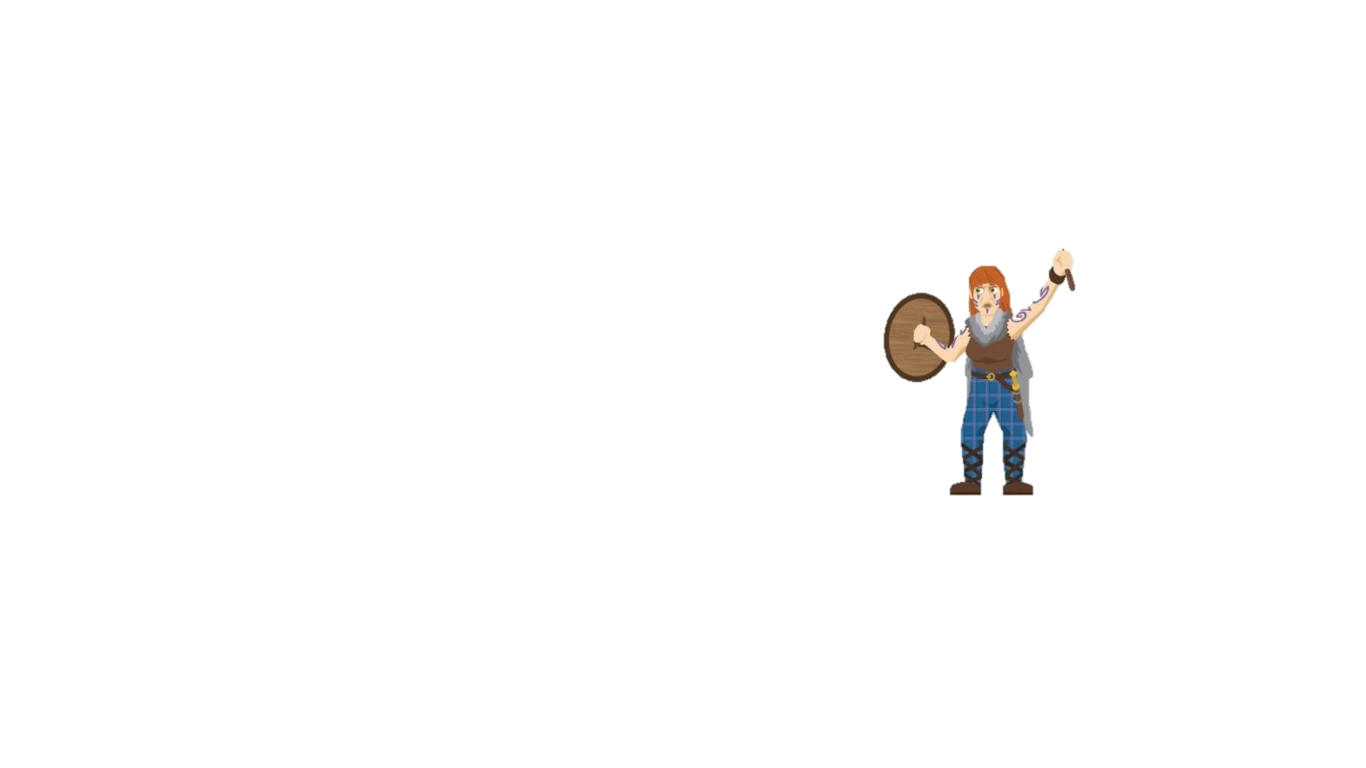 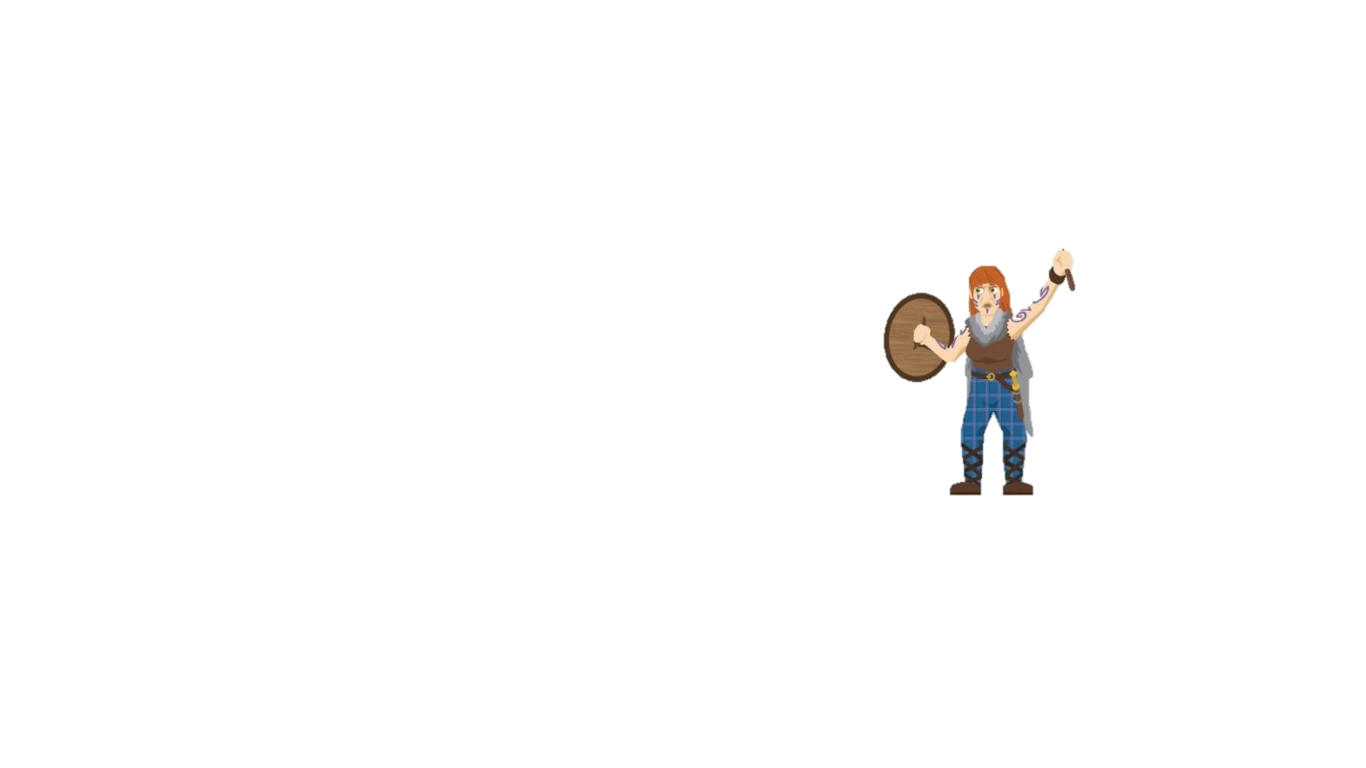 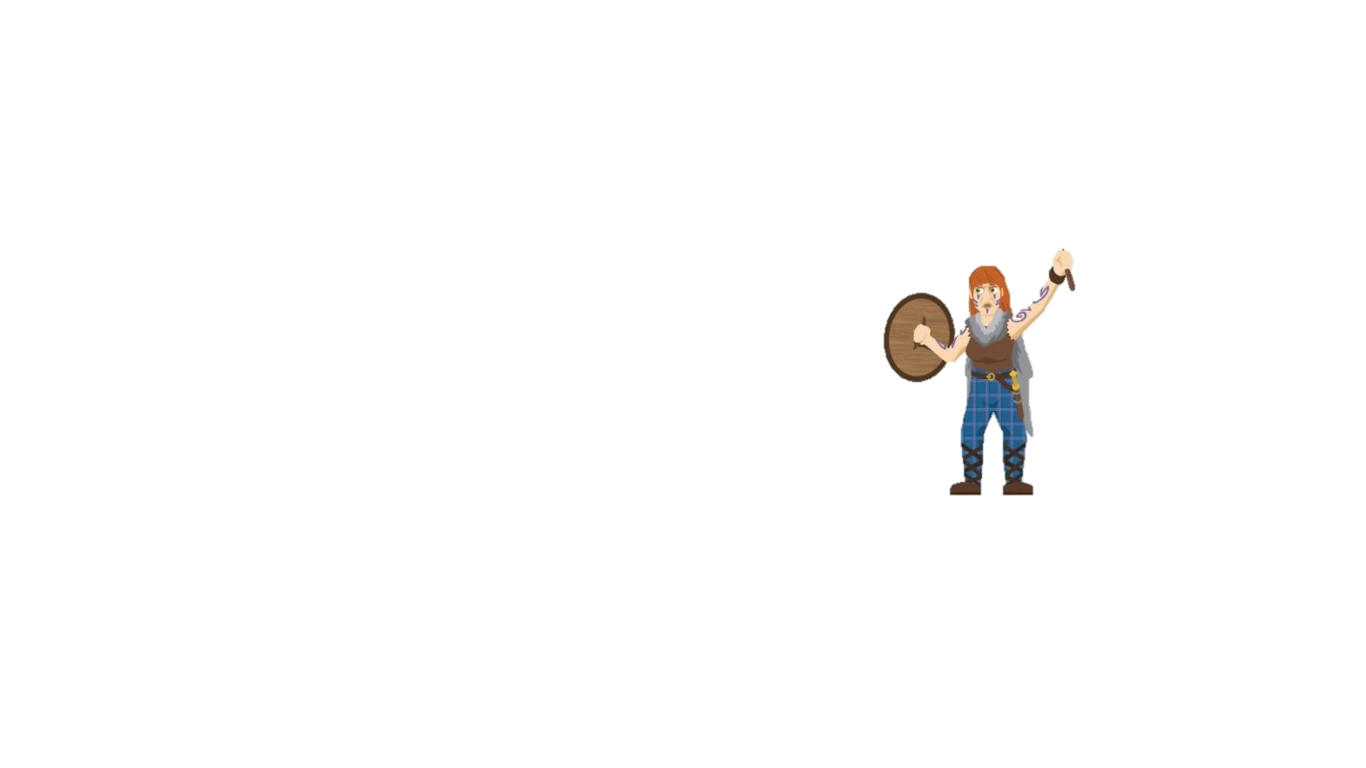 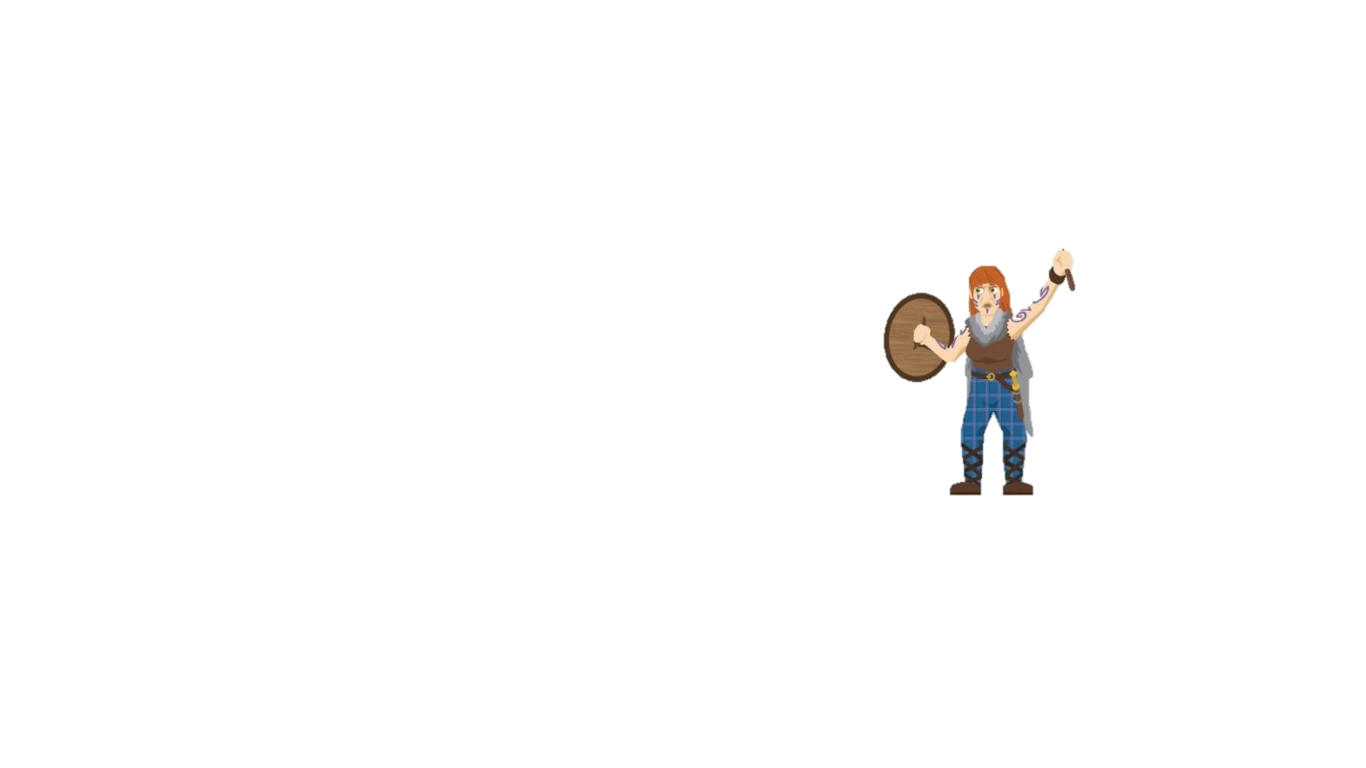 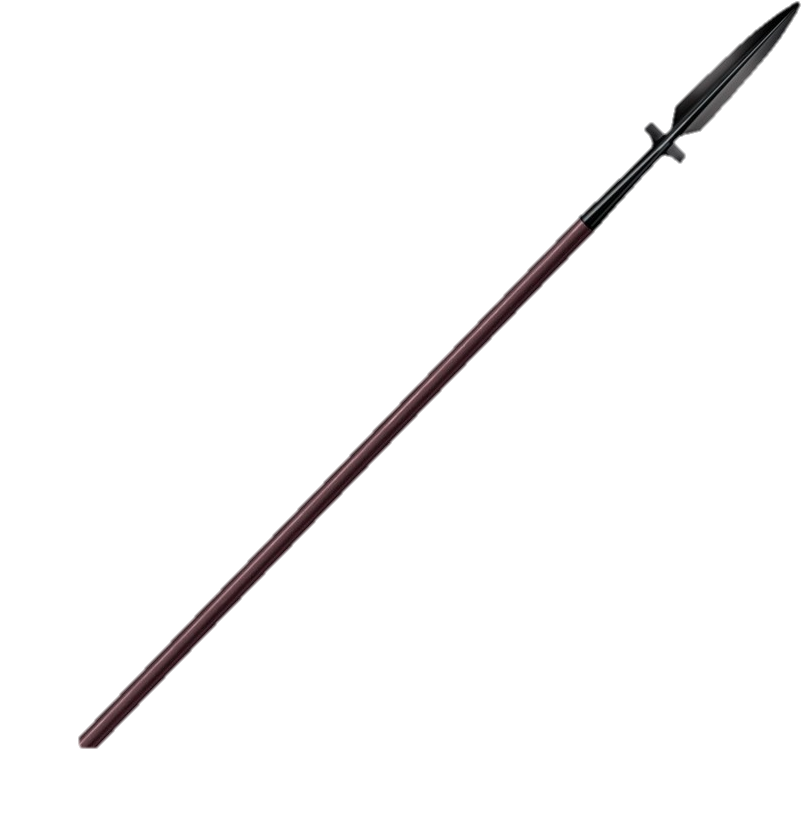 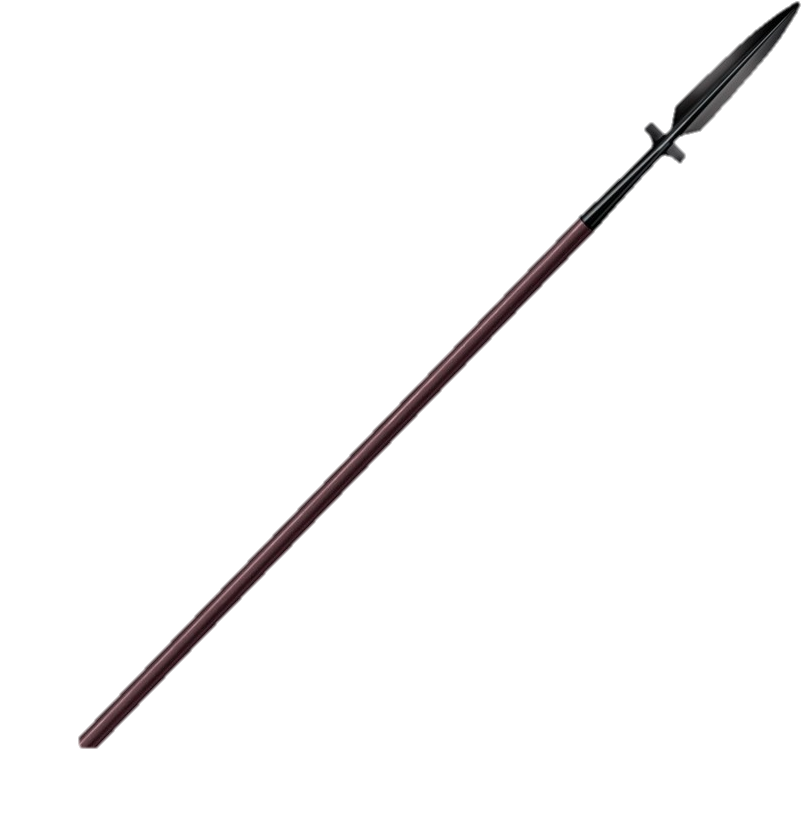 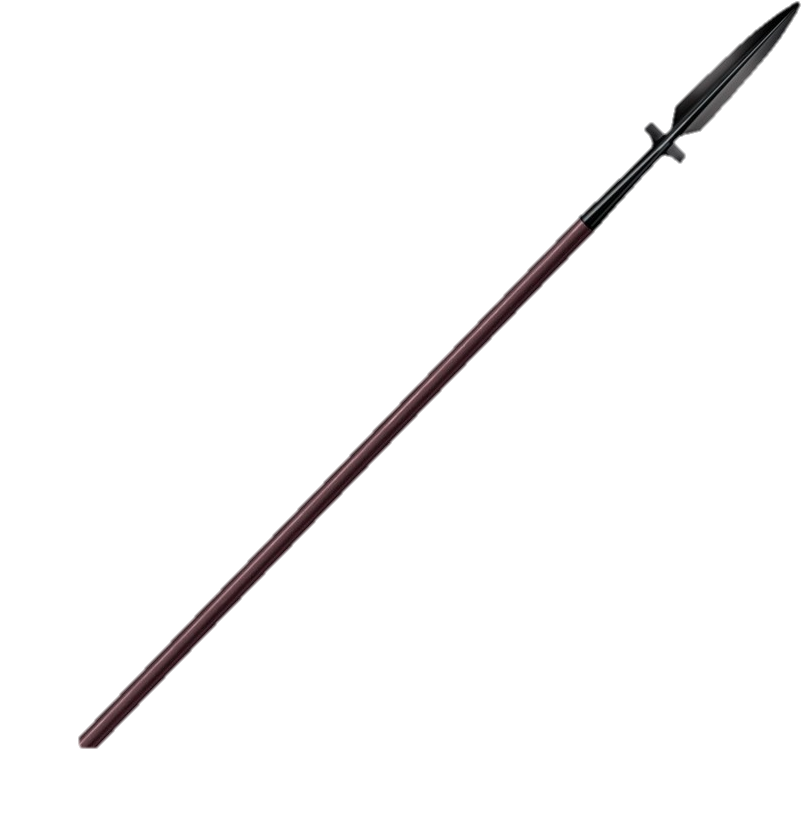 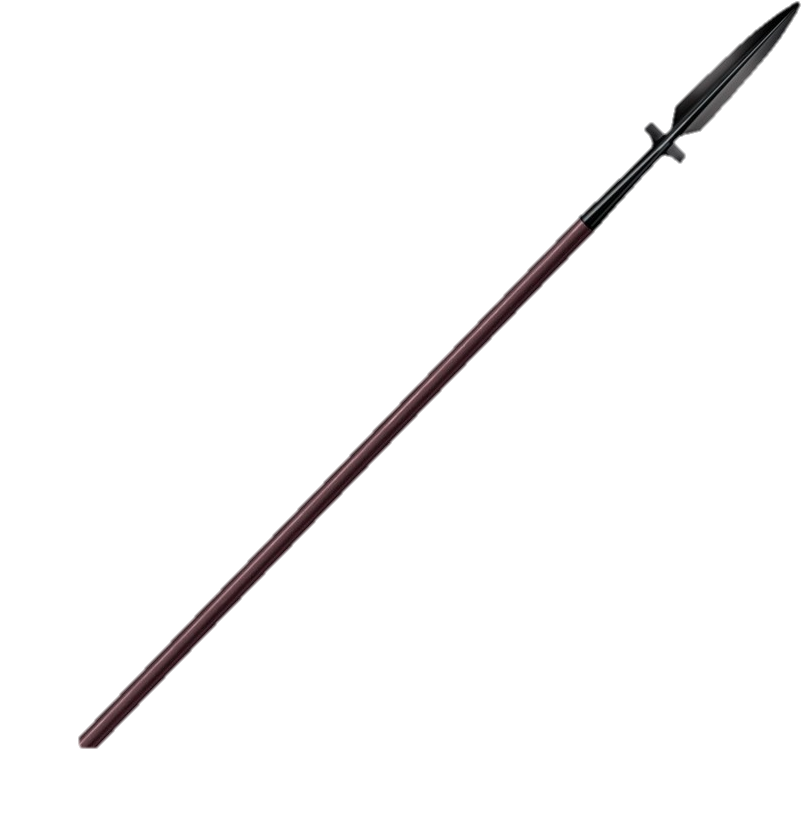 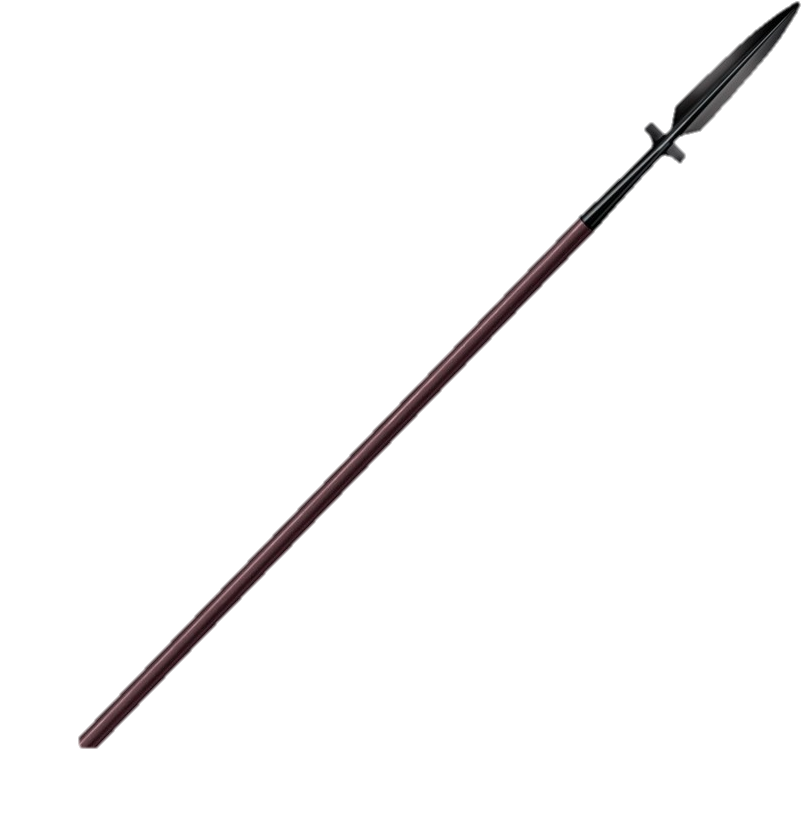 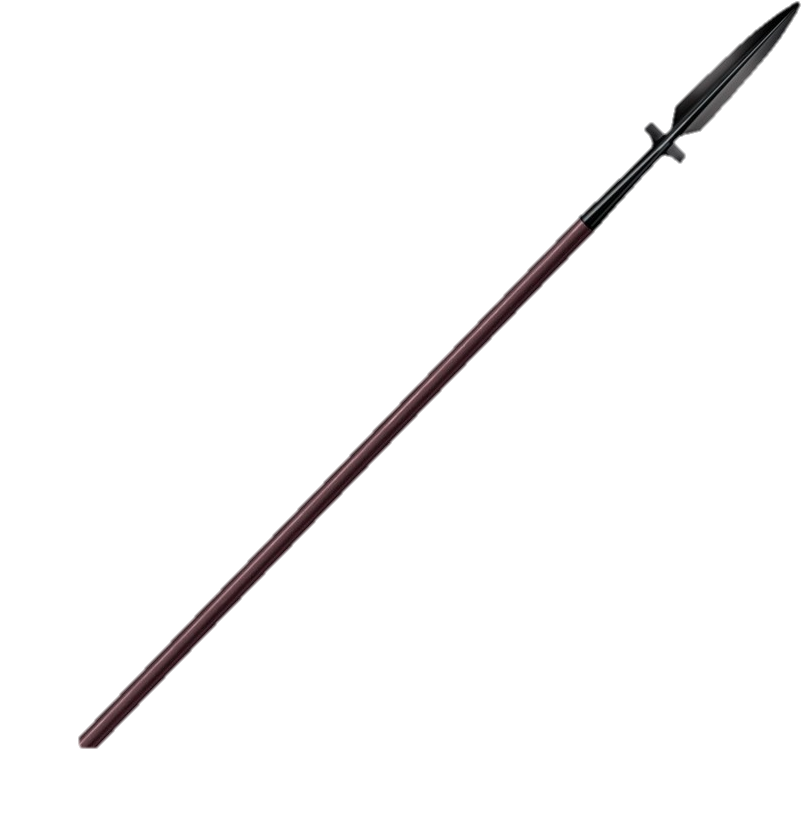 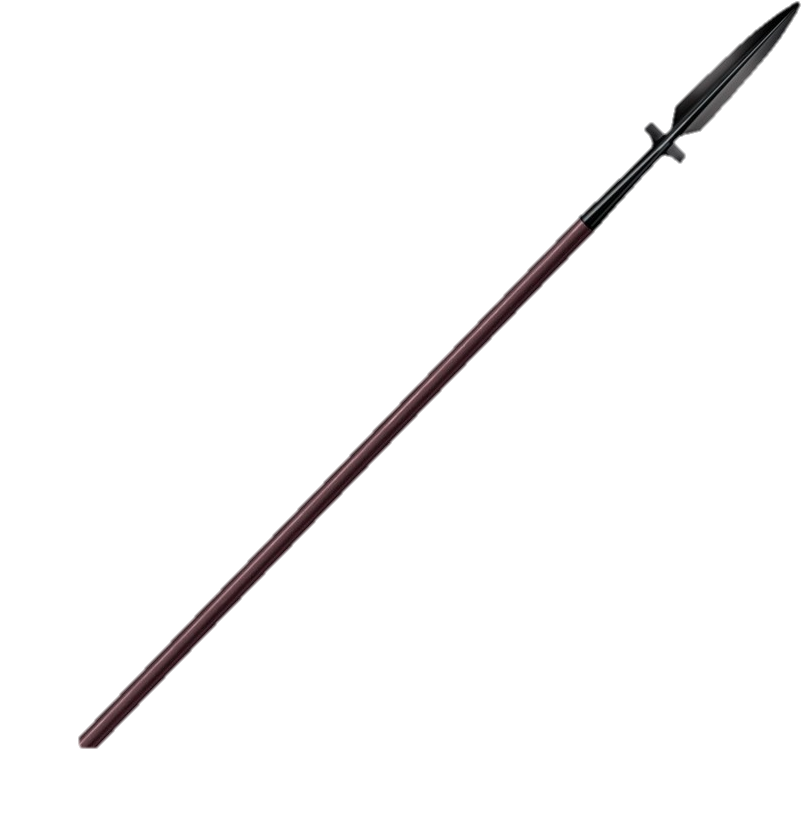 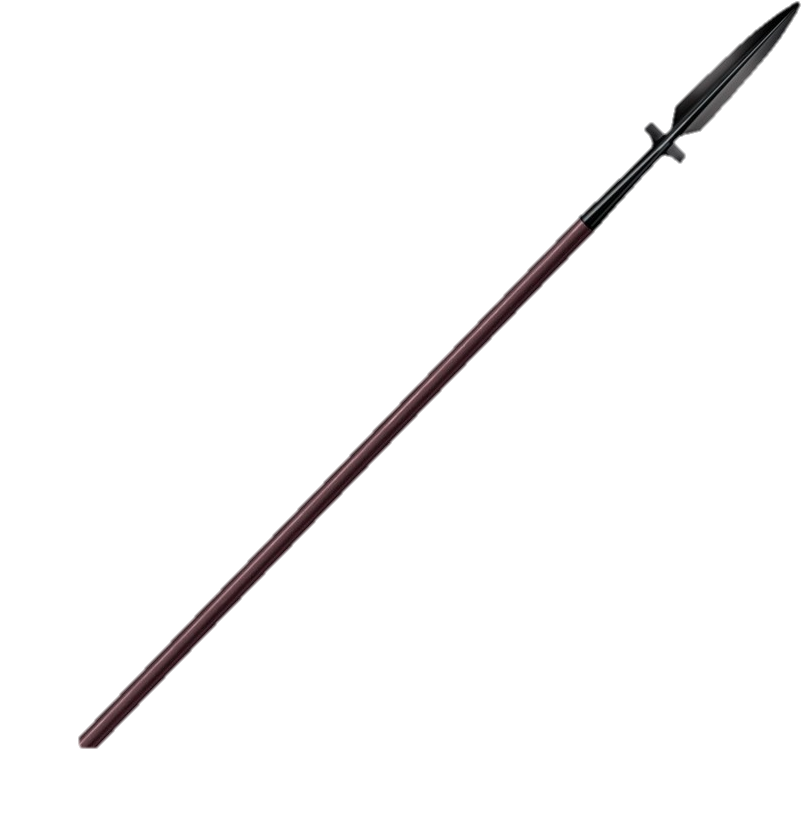 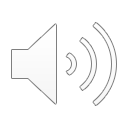 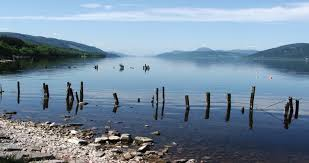 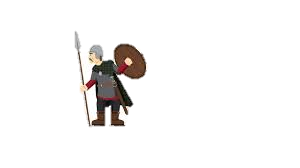 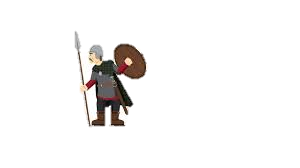 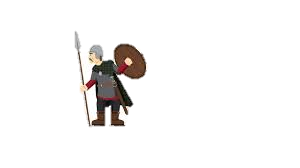 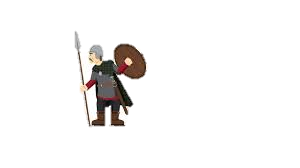 The Picts we relieved and took control of Scotland, this used to be called Pictland.
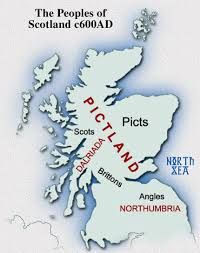 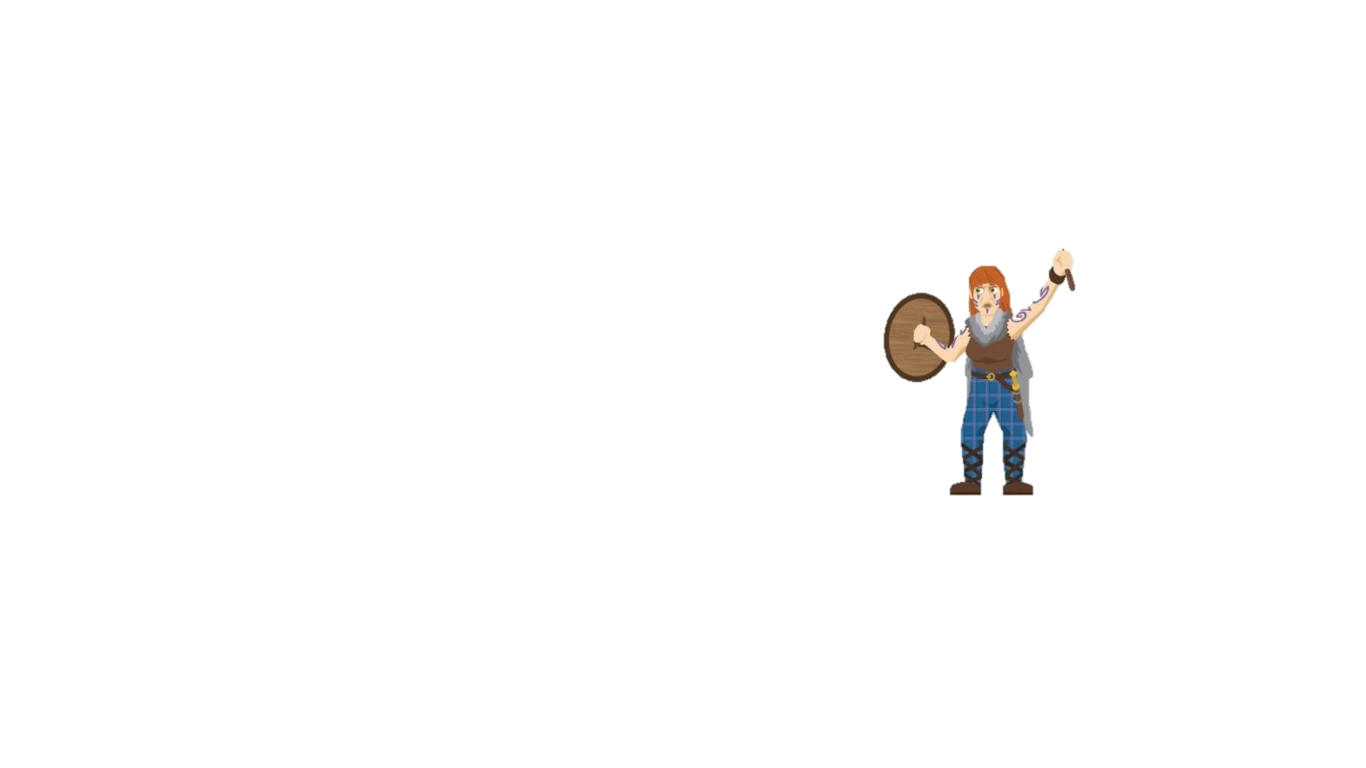 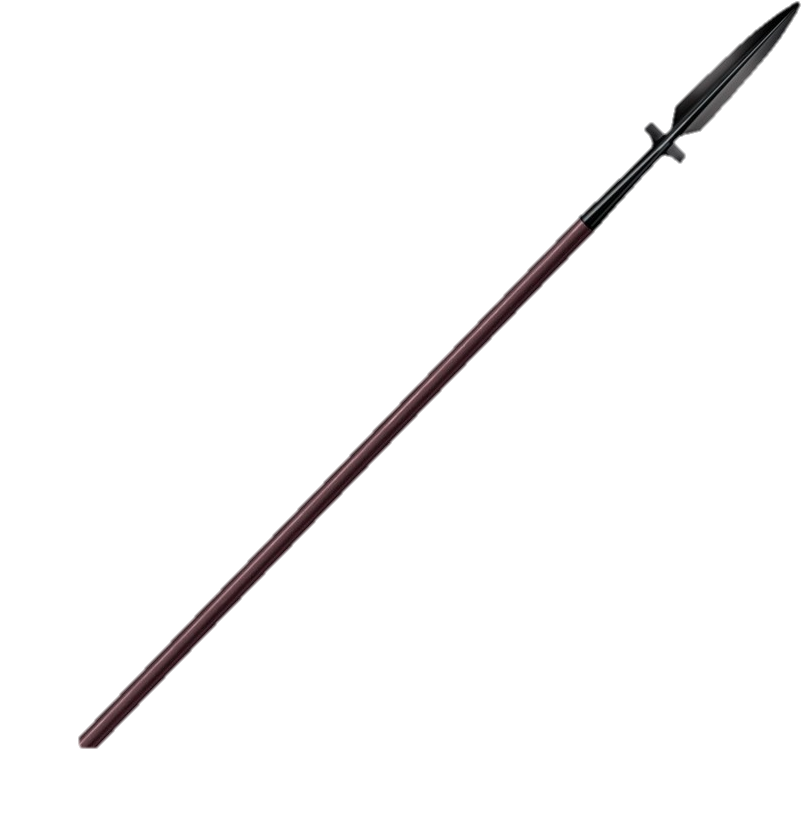 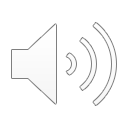 Can you draw a picture of the battle and label it using the key vocabulary
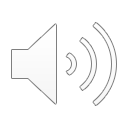 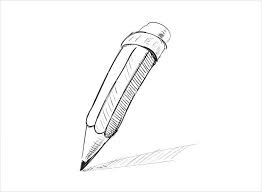 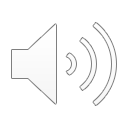